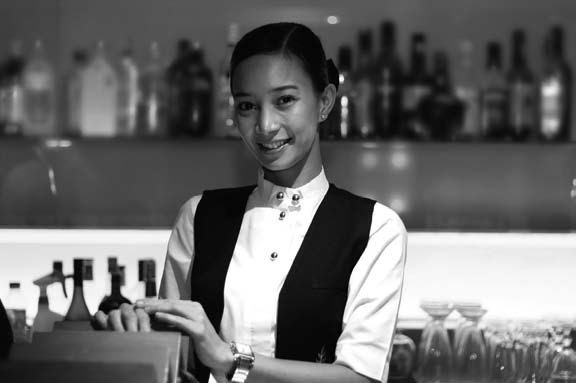 Chapter 1:
  New Perspectives On
	Marketing in the
		Service Economy
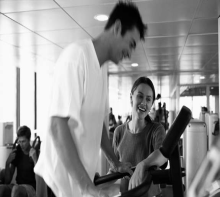 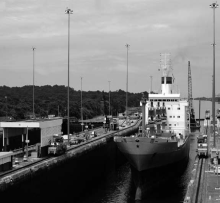 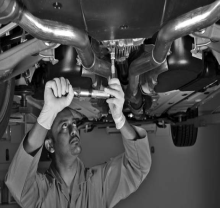 Overview of Chapter 1
Why Study Services?
What are Services?
Marketing Challenges Posed by Services
Extended Marketing Mix Required for Services
Integration of Marketing with Other Management Functions
Developing Effective Service Marketing Strategies
Why Study Services?
Why Study Services?
Services dominate most economies and are growing rapidly:
Services account for more than 60% of GDP worldwide
Almost all economies have a substantial service sector
Most new employment is provided by services 
Strongest growth area for marketing

Understanding services offers you a personal competitive advantage
Services Dominate the Global Economy
Contribution of Service Industries to GDP Globally
Manufacturing 32%
Services 64%
Agriculture 4%
Source: The World Factbook 2008, Central Intelligence Agency
Value Added by Service Industry Categories to U.S. GDP
Business Services 12%
Transport, Utilities & Communications
9%
SERVICES
Wholesale & Retail Trade 12%
Source: US Bureau of Economic Analysis, Industry Economics Accounts, 2007
Why Study Services?
Most new jobs are generated by services
Fastest growth expected in knowledge-based industries
Significant training and educational qualifications required,                           but employees will be more highly compensated
Will service jobs be lost to lower-cost countries? Yes, some service jobs can be exported
Changing Structure of Employment as Economies Develop
Agriculture
Services
Share of 
Employment
Industry
Time, per Capita Income
Source: IMF, 1997
Why Study Services?
Powerful forces are transforming service markets
Government policies, social changes, business trends,          advances in IT, internationalization
Forces that reshape:
Demand increased
Supply more alternatives
The competitive landscape tough
Customers’ choices, power, and decision making more strong
Social 
Changes
Business
Trends
Government
Policies
New markets and product categories
Increase in demand for services
More intense competition
Globalization
Advances
In IT
Innovation in service products & delivery systems, stimulated by better technology
Customers have more choices and exercise more power
Understanding customers and competitors	
Viable business models
Creation of value for customers and firm
Transformation of the Service Economy
Success hinges on:
Increased focus on services marketing and management
Social 
Changes
Business
Trends
Government
Policies
Globalization
Advances
In IT
Changes in regulations
Privatization
New rules to protect customers, employees, and the environment
Factors Stimulating Transformation of the Service Economy
Social 
Changes
Business
Trends
Globalization
Advances
In IT
Factors Stimulating Transformation of the Service Economy
Government
Policies
Rising consumer expectations
More people short of time
Increased desire for buying experiences vs. things
Easier access to information
Social 
Changes
Business
Trends
Globalization
Advances
In IT
Factors Stimulating Transformation of the Service Economy
Government
Policies
Push to increase shareholder value
Emphasis on productivity and cost savings
Manufacturers add value through service and sell services
More strategic alliances and outsourcing
Focus on quality and customer satisfaction
Growth of franchising
Social 
Changes
Business
Trends
Globalization
Advances
In IT
Factors Stimulating Transformation of the Service Economy
Government
Policies
Growth of Internet
Greater bandwidth
Compact mobile equipment
Wireless networking
Faster, more powerful software
Digitization of text, graphics, audio, video
Social 
Changes
Business
Trends
Globalization
Advances
In IT
Factors Stimulating Transformation of the Service Economy
Government
Policies
More companies operating on transnational basis
Increased international travel
International mergers and alliances
“Offshoring” of customer service
Foreign competitors invade domestic markets
What are Services?
What Are Services?
The historical view
Smith (1776): Services are different from goods because they are perishable 
Say (1803): As services are immaterial, consumption cannot be separated from production
A fresh perspective: Benefits without Ownership
Rental of goods: 
      (a) Payment made for using or accessing something – usually for a defined period of time – instead of buying it outright and
What Are Services?
Five broad categories within non-ownership framework of which two or more may be combined
Definition of Services
Services  
are economic activities offered by one party to another 
most commonly employ time-based performances to bring about desired results
In exchange for their money, time, and effort, service customers expect to obtain value from
access to goods, labor, facilities, environments, professional skills, networks, and systems; 
normally do not take ownership of any of the physical elements involved.
Salt
Detergents
CD Player
Wine
Golf Clubs
New Car
Plumbing Repair
Tailored clothing
Health Club
Fast-Food Restaurant
Airline Flight
Landscape Maintenance
Consulting
Life Insurance
Value Creation is Dominated by Intangible Elements
Physical Elements 
High
Internet Banking
Low
High
Intangible Elements
Source;  Adapted from Lynn Shostack
Service Products vs. Customer Service & After-Sales Service
A firm’s market offerings are divided into core product elements and supplementary service elements
Need to distinguish between:
Marketing of services – when service is the core product
Marketing through service – when good service increases the value of a core physical good
Manufacturing firms are reformulating and enhancing existing added-value services to market them as stand-alone core products
Service – A Process Perspective
Differences exist amongst services depending on what is being processed
Classification of services into
People processing
Possession processing
Mental stimulus processing
Information processing
4 Categories of Services
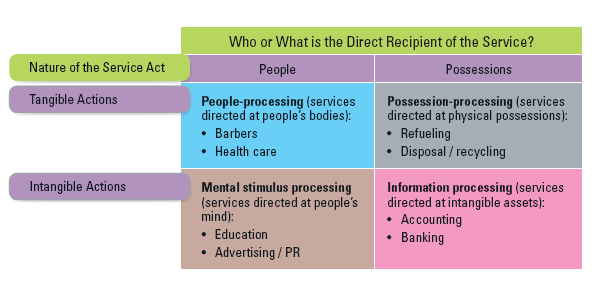 People Processing
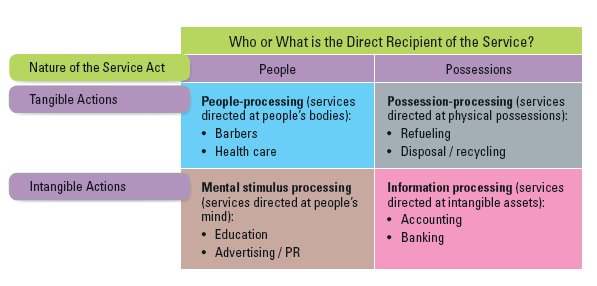 Customers must:
  physically enter the service factory
  cooperate actively with the service operation
  Managers should think about process and output from 	 	  the customer’s perspective 
  to identify benefits created and non-financial costs: Time, mental and physical effort
Possession Processing
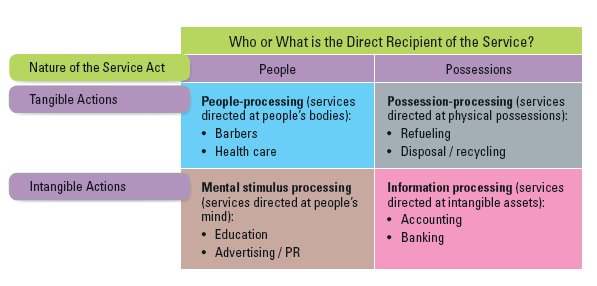 Involvement is limited
  Less physical involvement
  Production and consumption are separable
Mental Stimulus Processing
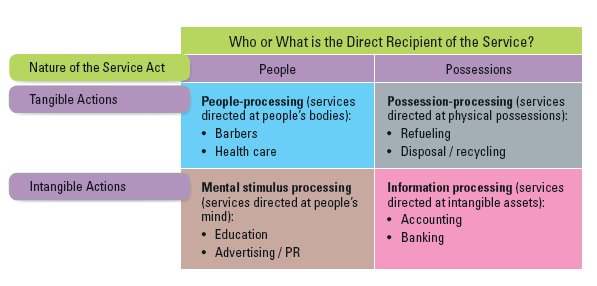 Ethical standards required:
  Customers might be manipulated
  Physical presence of recipients not required
  Core content of services is information-based
  Can be ‘inventoried’
Information Processing
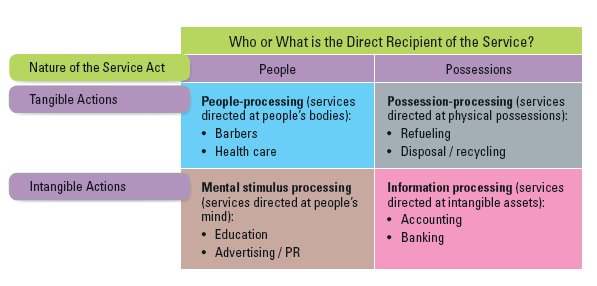 Most intangible form of service
  May be transformed:
   Into enduring forms of service output
  Line between information processing and mental 		    	  stimulus processing may be unclear
Marketing Challenges Posed by Services
Services Pose Distinctive                    Marketing Challenges
Marketing management tasks in the service sector differ from those in the manufacturing sector.
Eight common differences between services and goods but they do not apply equally to all services
What are marketing implications of these differences?
Marketing-Related Tasks

Use pricing, promotion, 
reservations to smooth 
demand; work with ops to 
manage capacity 

Emphasize physical clues, 
employ metaphors and vivid 
images in advertising

Educate customers on
making good choices; offer 
guarantees

Develop user-friendly
equipment, facilities & 
systems; train customers, 
provide good support
Difference

Most service products
cannot be inventoried


Intangible elements
usually dominate
value creation

Services are often
difficult to visualize &
understand

Customers may be
involved in co-
production
Implications

Customers may be
turned away


Harder to evaluate
service & distinguish
from competitors

Greater risk &
uncertainty perceived


Interaction between
customer & provider; 
poor task execution 
could affect satisfaction
Differences, Implications, and Marketing-Related Tasks
Difference

People may be part of 
service experience


Operational inputs and
outputs tend to vary 
more widely


Time factor often 
assumes great 
importance

Distribution may take 
place through  
nonphysical channels
Implications

Behavior of service
personnel & customers
can affect satisfaction

Hard to maintain quality, 
consistency, reliability  
Difficult to shield 
customers from failures

Time is money; 
customers want service
at convenient times

Electronic channels or 
voice communications
Marketing-Related Tasks

Recruit, train employees to  
reinforce service concept
Shape customer behavior

Redesign for simplicity and
failure proofing
Institute good service 
recovery procedures

Find ways to compete on 
speed of delivery; offer 
extended hours

Create user-friendly,
secure websites and free
access by telephone
Differences, Implications, and Marketing-Related Tasks
Extended Marketing Mix for Services
Services Require An Extended Marketing Mix
Marketing can be viewed as:
A strategic and competitive thrust pursued by top management
A set of functional activities performed by line managers
A customer-driven orientation for the entire organization
Marketing is only function to bring operating revenues into a business; all other functions are cost centers
The “7 Ps” of services marketing are needed to create viable strategies for meeting customer needs profitably
The 7Ps of Services Marketing
Traditional Marketing Mix Applied to Services
Product (Chapter 4)
Place and Time (Chapter 5)
Price (Chapter 6)
Promotion and Education (Chapter 7)
Extended Marketing Mix for Services 
Process (Chapter 8 & 9)
Physical Environment (Chapter 10)
People (Chapter 11)
Integration of Marketing with Other Management Functions
Operations     
    Management
Marketing    
    Management
Customers
Human Resources   
Management
Marketing to be Integrated with Other Management Functions
Three management functions play central and interrelated roles in meeting needs of service customers
Developing Effective Service Marketing Strategies
Overview of Framework
Understanding Service Products, Consumers and Markets
Part I: Chapters 1-3
Applying the 4 P’s of Marketing to Services
Part II: Chapters 4-7
The Extended Services Marketing Mix for Managing the Customer Interface
Part III: Chapters 8-11
Implementing Profitable Service Strategies
Part IV: Chapters 12-15
Framework - Part I
Understanding Service Products, Consumers, and Markets
 
Chapter 1	New Perspectives on Marketing in the Service Economy
Chapter 2	Consumer Behavior in a Services Context
Chapter 3	Positioning Services in Competitive Markets
Framework - Part II
Applying the 4 P’s of Marketing to Services 
 
Chapter 4	Developing Service Products: Core and Supplementary 			Elements
Chapter 5	Distributing Services through Physical and Electronic 			Channels
Chapter 6	Setting Prices and Implementing Revenue Management
Chapter 7	Promoting Services and Educating Customers
Framework - Part III
The Extended Services Marketing Mix for Managing the Customer Interface
 
Chapter 8	Designing and Managing Service Processes
Chapter 9	Balancing Demand and Productive Capacity
Chapter 10	Crafting the Service Environment
Chapter 11	Managing People for Service Advantage
Framework - Part IV
Implementing Profitable Service Strategies
 
Chapter 12	Managing Relationships and Building Loyalty
Chapter 13	Complaint Handling and Service Recovery
Chapter 14	Improving Service Quality and Productivity
Chapter 15	Striving for Service Leadership
Summary
Unique Characteristics
Why Study Services?
Services are often intangible, difficult to visualize and understand, and customers may be involved in co-production.
Services dominate the economy in many nations. The majority of jobs are created in the service sector.
CHAPTER 1
Services are a form of rental (not ownership). They are performances that bring about a desired result.
Product, Place & Time, Price, Promotion & Education, Process, Physical Environment, People
Extended Marketing Mix
What are Services?